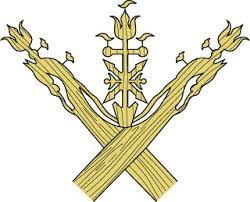 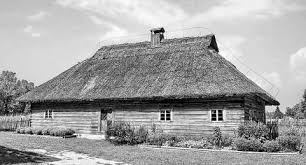 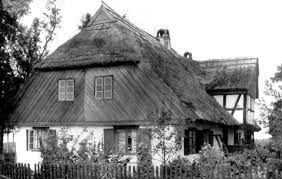 Lietuvio sodyba
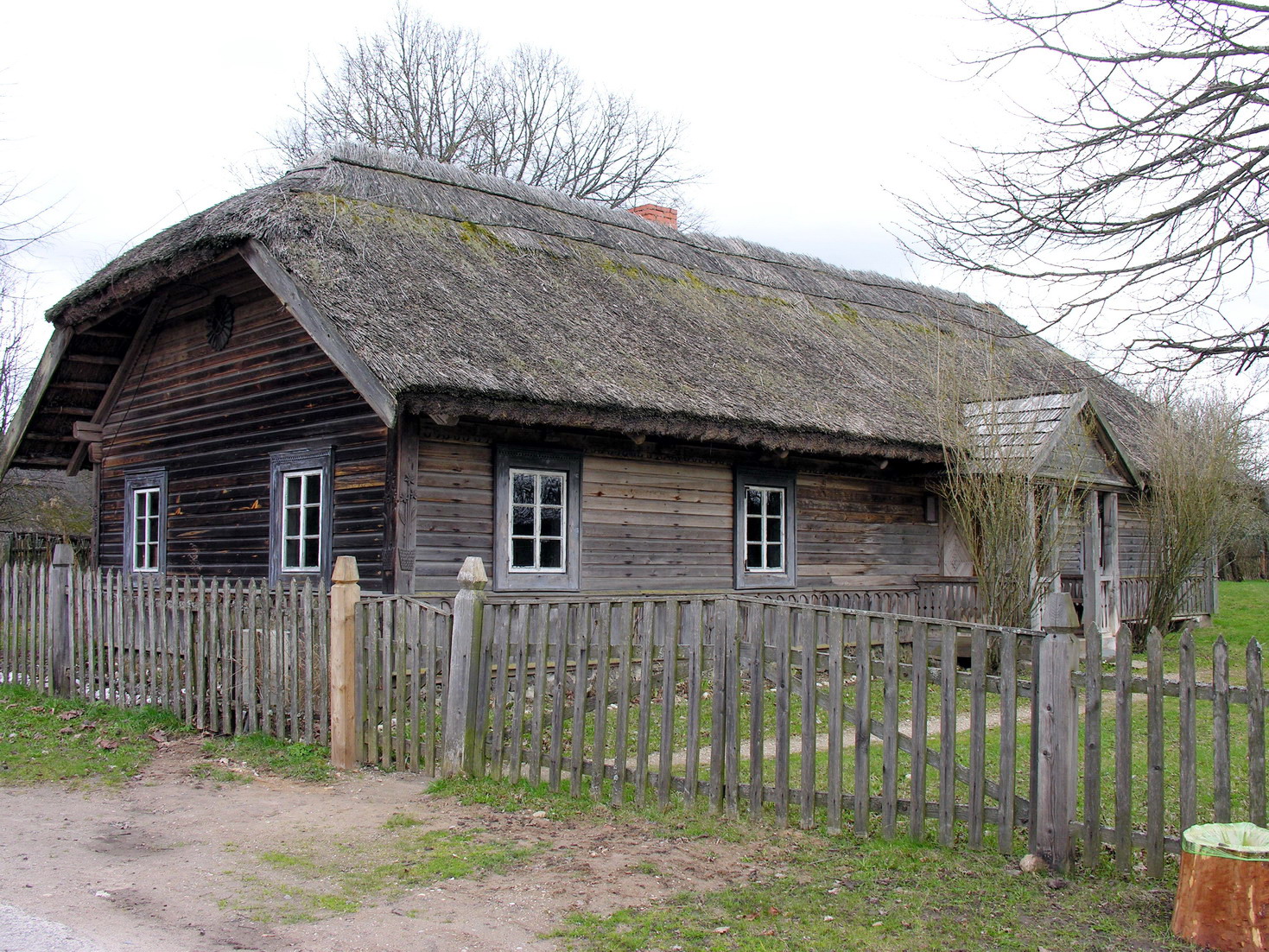 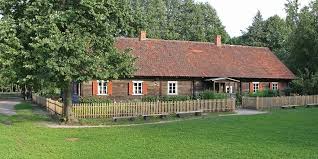 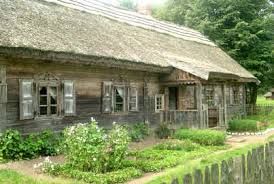 Rinkinys:                                                                                                   Žirnikėli, titityPupupu tatato.Gražūs mana nameliai,Pupupu tatato.Meilūs mana tėveliai,Pupupu tatato.Graži mana sesiutė,Pupupu tatato.Skaistūs, gražūs veideliai,Pupupu tatato.Melsvas, meilias akelas,Pupupu tatato.Turi aukštų kraitelį,Pupupu tatato.Turi skrynių rietimų,Pupupu tatato.Gražus mana nameliai,Pupupu tatato
Pagiedokim sutartinę apie žirnikėlį ir „gražiausius mano namelius“...






O tie gražiausi nameliai – 
sodybėle ar sodžium  vadinas...

Pritarinys:
Žirniki, tytitiPupupu totata.

Šitoje sutartinėje visko gali atrasti – čia ir motutė, ir tėvelis, ir sesutė gražioji...ir skrynia rietimų drobių  priraityta...
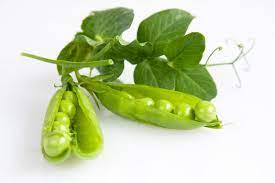 Atraskime patarlių pabaigėles!
...bet vis savi.
...kad ir po smilga.
...be namų negerai.
...kurti be gaidžio.
...tai viralas be druskos.
1) Namai namučiai...
2) Namai pragarai...
3) Akli namai be šeimos...
4) Ankšti namai...
5) Namai be šeimininkės...
Kas yra tradicinė      lietuvio sodyba?
Pirmiausia – tai vieta, kur darnoje su gamta, namų ūkio gyvulėliais           gyvena šeima.
Sodyba dažniausiai būna apsupta medžių...
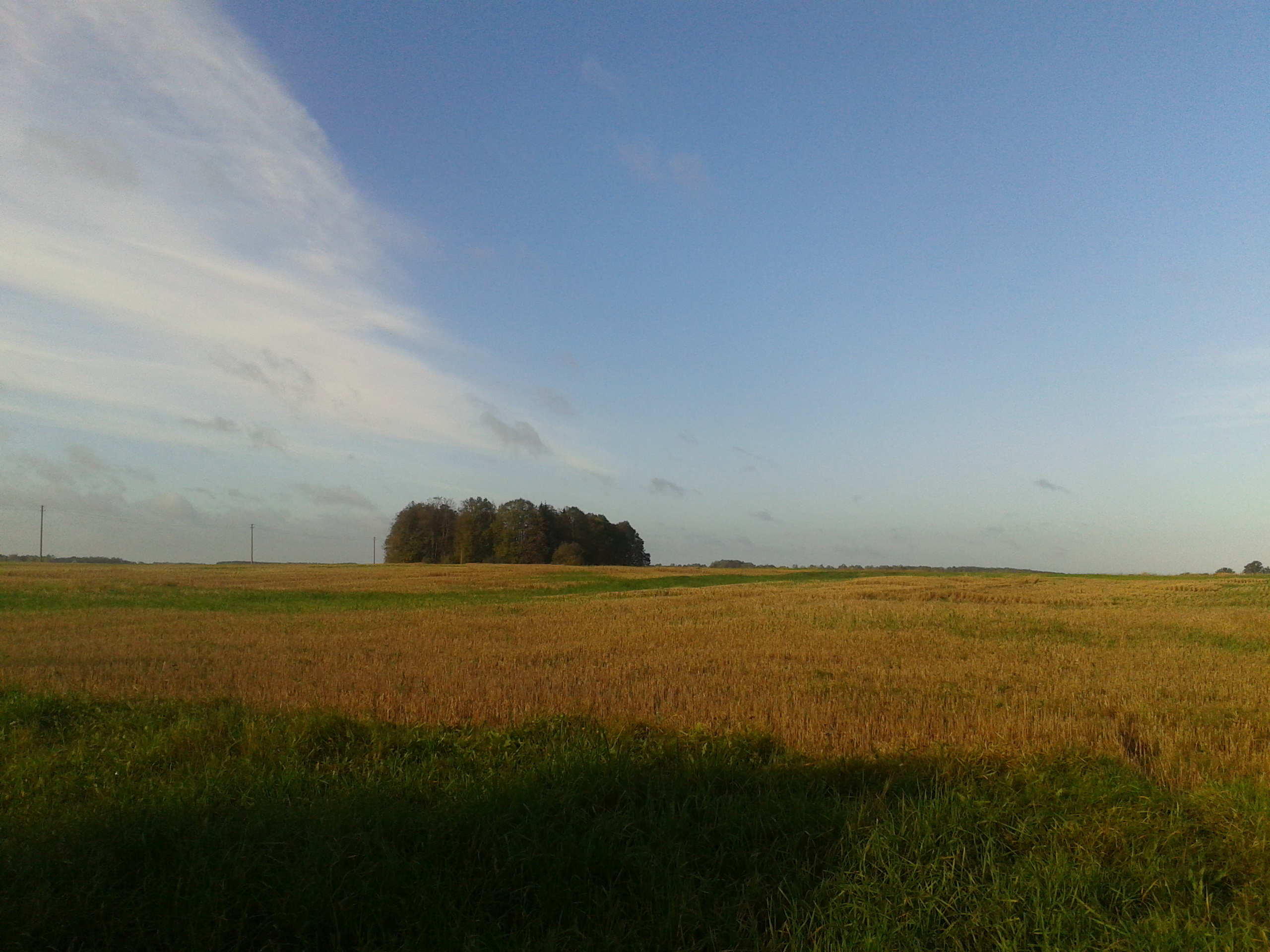 Kokie pastatai sudaro tradicinę  sodybą?
Gyvenamasis  namas
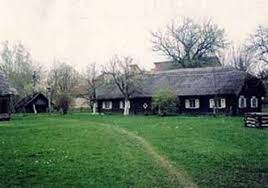 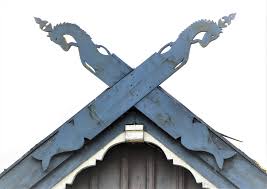 Aukštaičių – gryčia, grinčia, rūmas
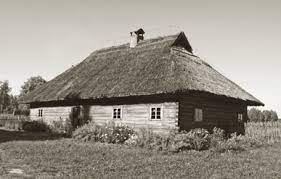 Žemaičių – numas, troba
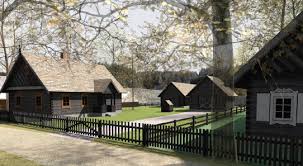 Dzūkų – pirkia
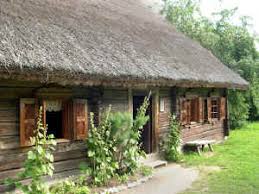 Suvalkiečių – stuba
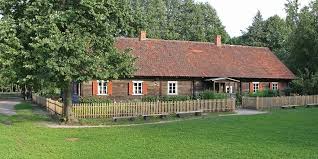 Mažosios Lietuvos – namas, stuba, troba
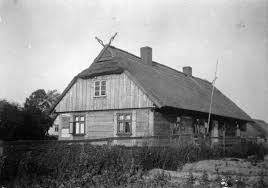 Klėtis                         Klėtyje buvo laikomi grūdai.                                                  Klėtyje kartais stovėdavo                                                   merginų kraičių skrynios.                                             Klėtyje    buvo smagu vasarą miegoti                                                                                                                                                                                                                                   Ar tikrai žinai, kas yra kraičių skrynia? Klėties gražieji papuošimai
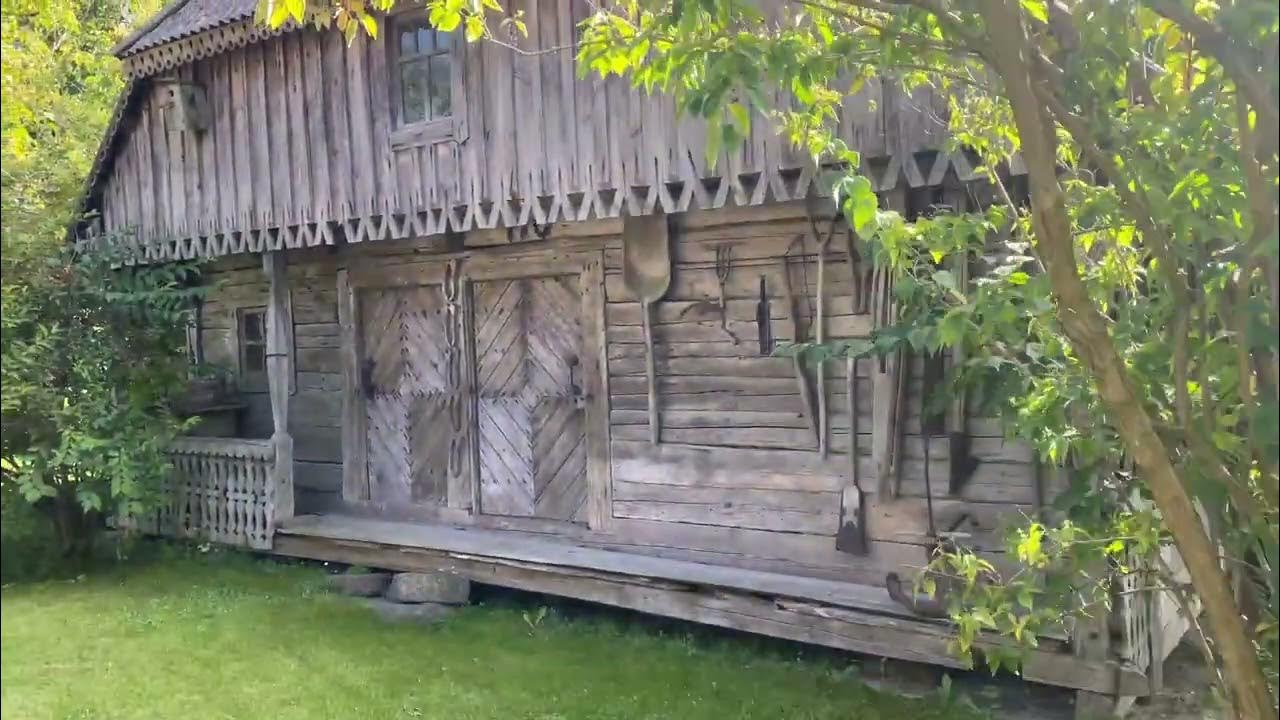 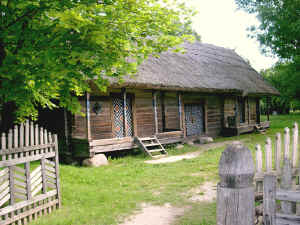 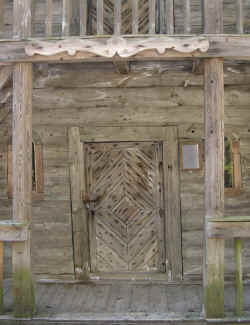 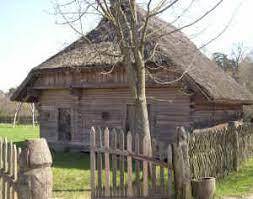 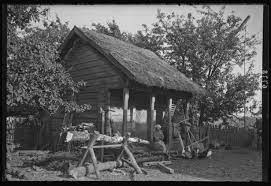 Atspėkite, iš kokios gamtinės medžiagos   pastatytas  šis Aukštaitijos pastatas namų   ūkio gyvulėliams laikyti ir saugoti nuo žiemos šalčių ir  žvarbių rudeninių vėjų?                                                                      Ar šis pastatas galėtų būti                                                    iš Žemaitijos?                                         Tvartas
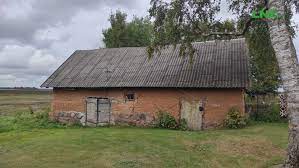 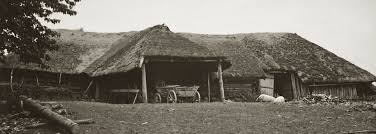 D a r ž i n ė j e nuo seno buvo laikomas šienas, javai,šiaudai, linai ir visokiausi žemės darbų padargai, o kiek vėliau – nuo XVIII a. buvo naudojama ir  pašarams ir pakratams sukrauti.
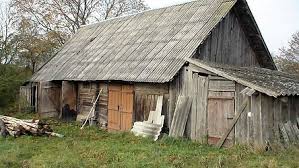 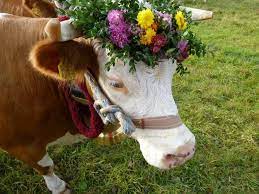 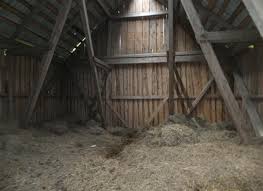 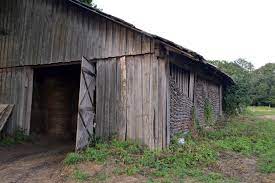 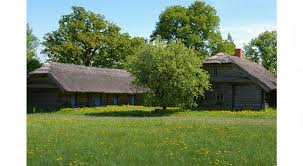 Pirtisskirta maudynėms.
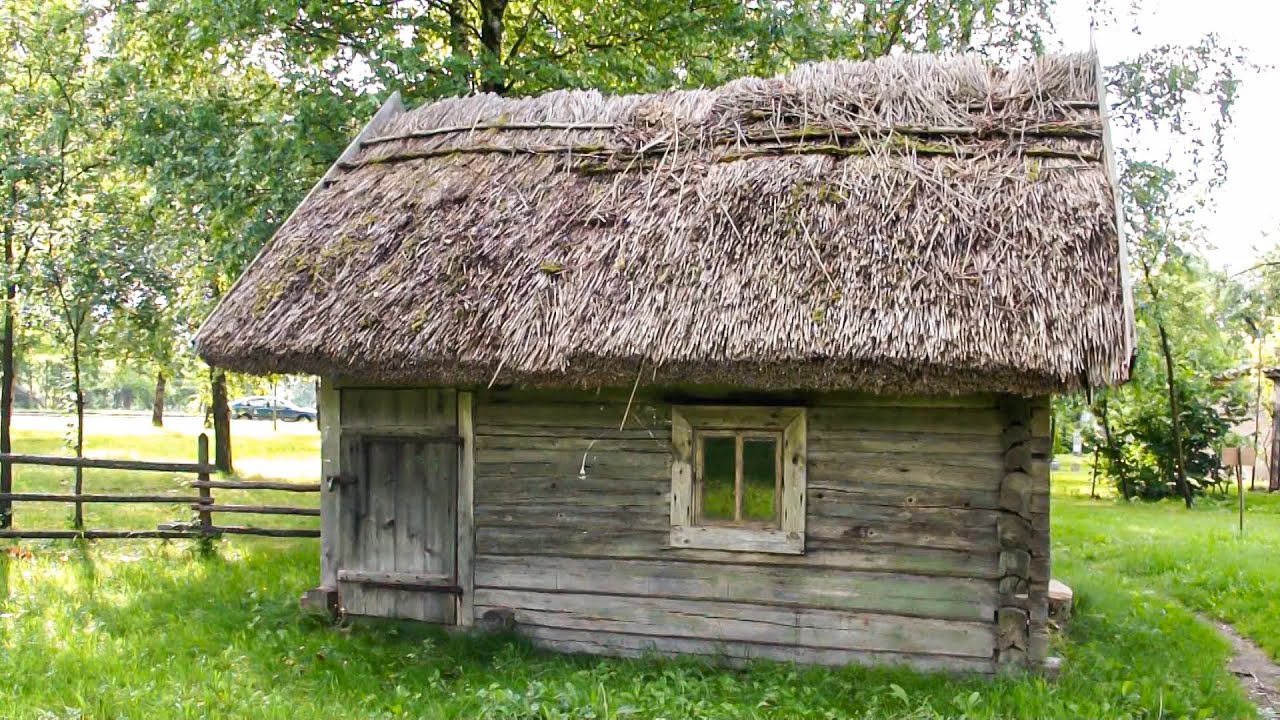 JaujaJauja –jáuja- dúoba - rejà. Tai pastatas arba paskirta kluono dalis – javams džiovinti. Jis būdavo pastatytas toliausiai nuo namų. Kaip manote kodėl?
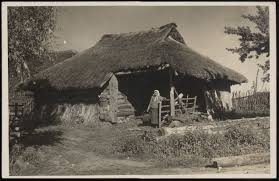 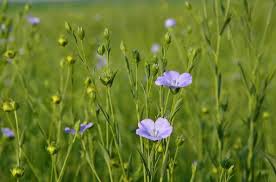 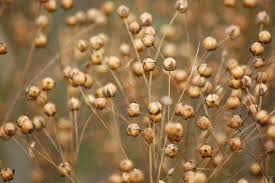 Žardinės daugiausia buvo statomos vakarų Žemaitijoje. Žardinę sudaro du lygiagrečiai sustatyti žardai. Žardines suremdavo iš dviejų žardų ten, kur iš visų pusių pūsdavo vėjai.
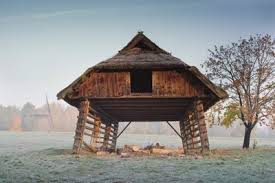 Dėkoju, kad domėjotės!                                   
Kuriant skaidres, naudota medžiaga iš:                                 https://ars.mkp.emokykla.lt/liet_tautodaile/gyven_pastatai.htm      Naudotos fotografijos iš internetinės prieigos:       Iš Etninės globos tarybos puslapio skilties „Etnografiniai regionai“.      https://www.ekgt.lt/            Skaidres parengė Rima Visackienė